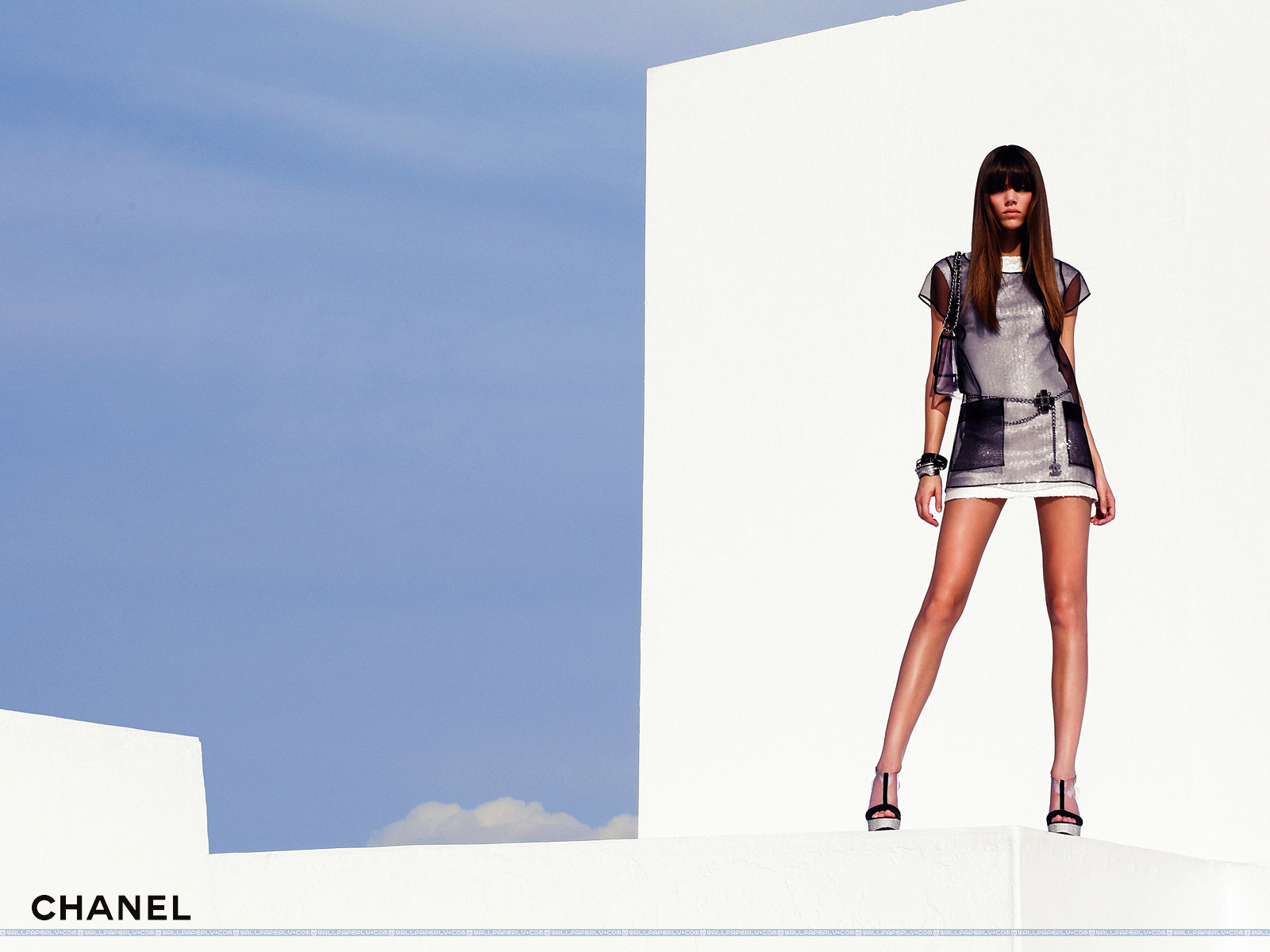 Исследовательская работа по математике
Геометрия и мода
Авторы:
ученицы 5 «Б» класса
МБОУ "СОШ №66"
Леонтьева Полина 
Рыкова Арина
Пузина Алина
 
 
Руководитель:
Аникеева Ирина Николаевна
учитель математики
Цель исследования:
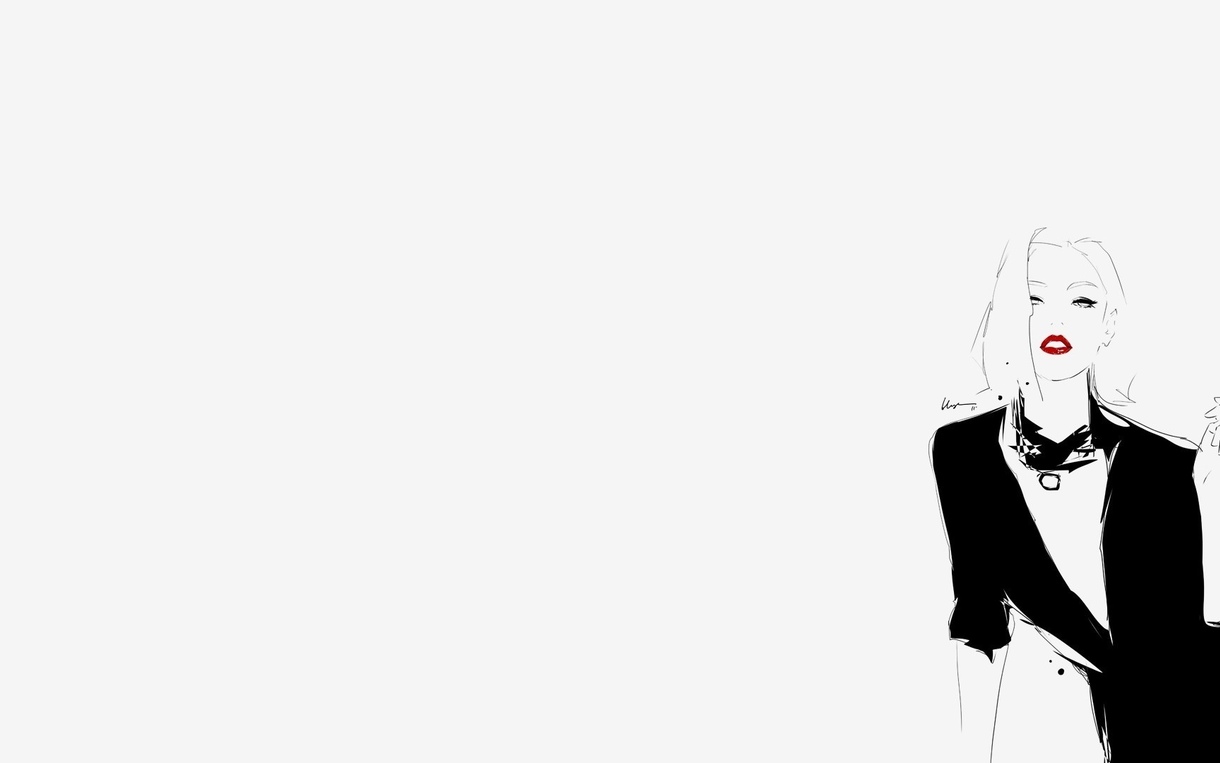 Исследовать и проанализировать влияние геометрии на моду, вызвать интерес у ребят  к изучению геометрии.

Задачи исследования:
Изучить влияние геометрии на моду;
Определить отношение учащихся школы №66 к геометрии и моде;
Собрать информацию о тканях с геометрическими узорами и модными тенденциями;
Показать, что геометрия – наука без которой невозможно представить нашу жизнь.
Используя знания по геометрии, сшить модную вещь.
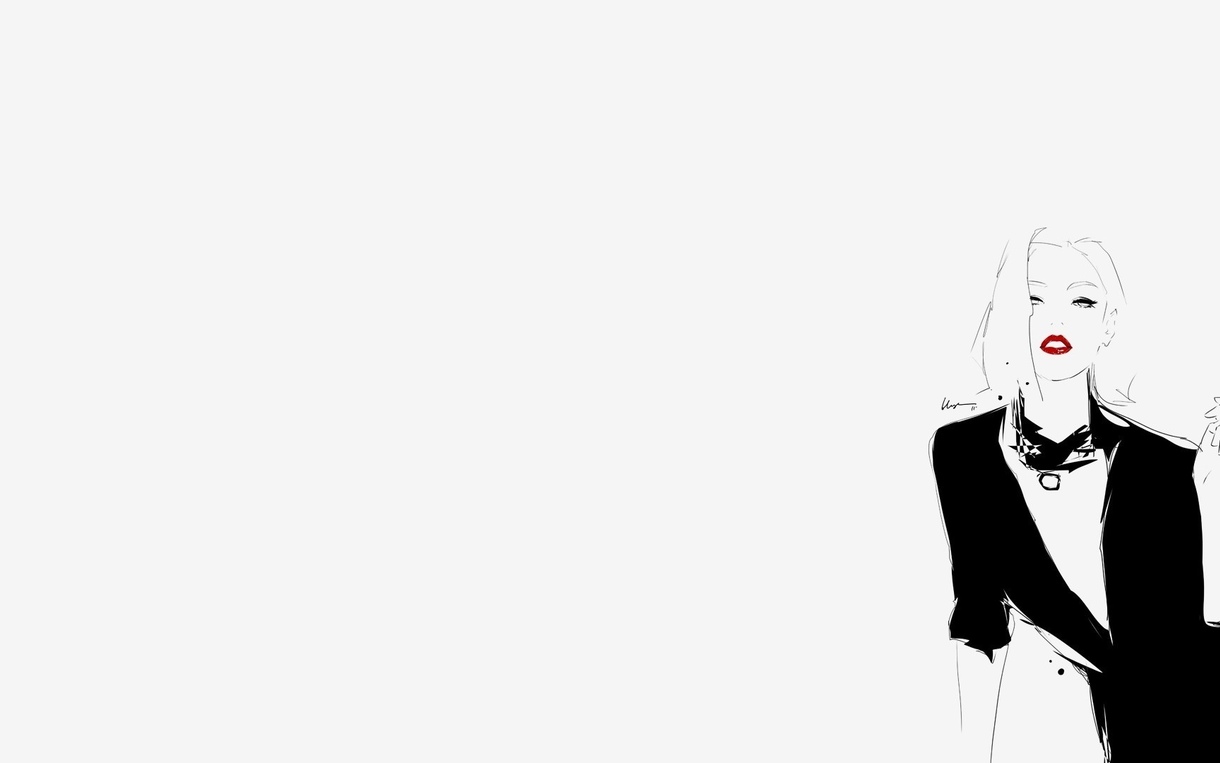 Объект исследования: учащиеся школы №66 г. Иркутска, 8 класс 

Предмет исследования –геометрические фигуры в одежде, аксессуарах, рисунках тканей.

Методы исследования:
- наблюдение; 
- анкетирование, 
- интервьюирование, 
- анализ полученных данных.
Актуальность проекта
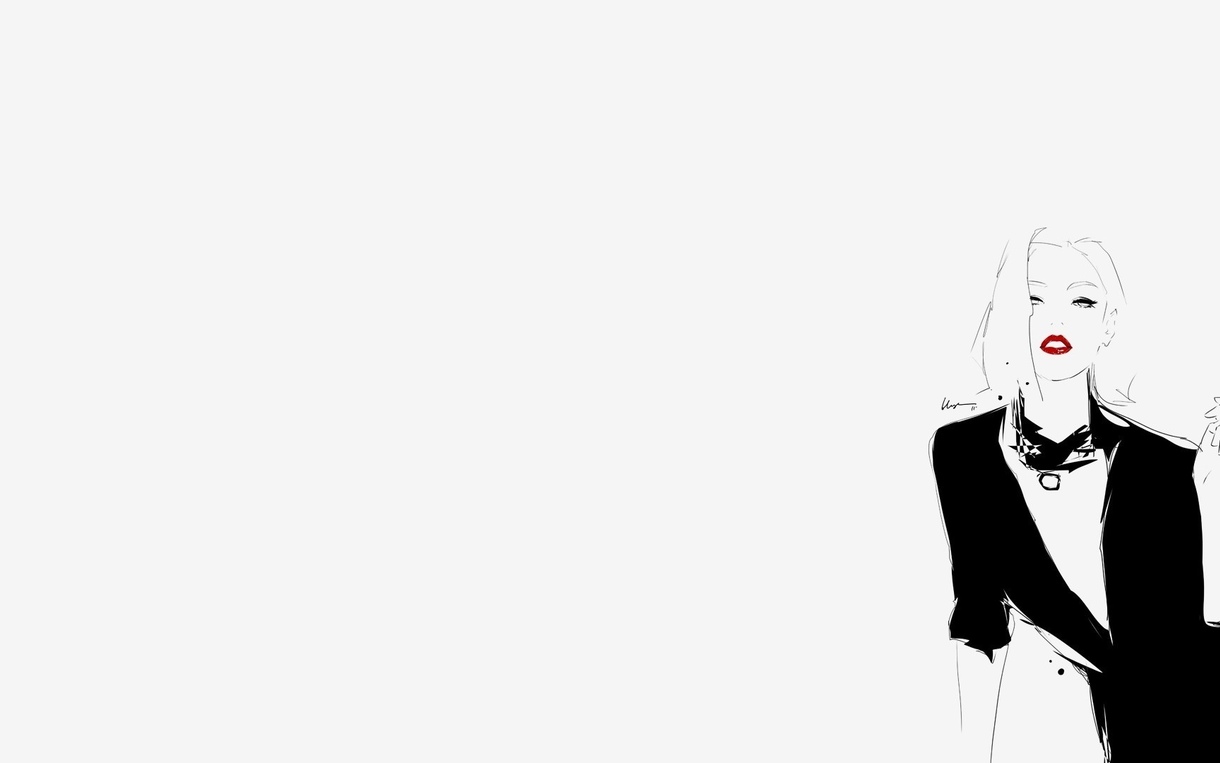 Состоит в том, чтобы соединить трудную для понимания науку геометрию с близким нам в жизни явлением – моды, вызвав тем самым интерес к предмету, показав, что наша жизнь тесно связана с математикой.
Геометрия в нашей жизни
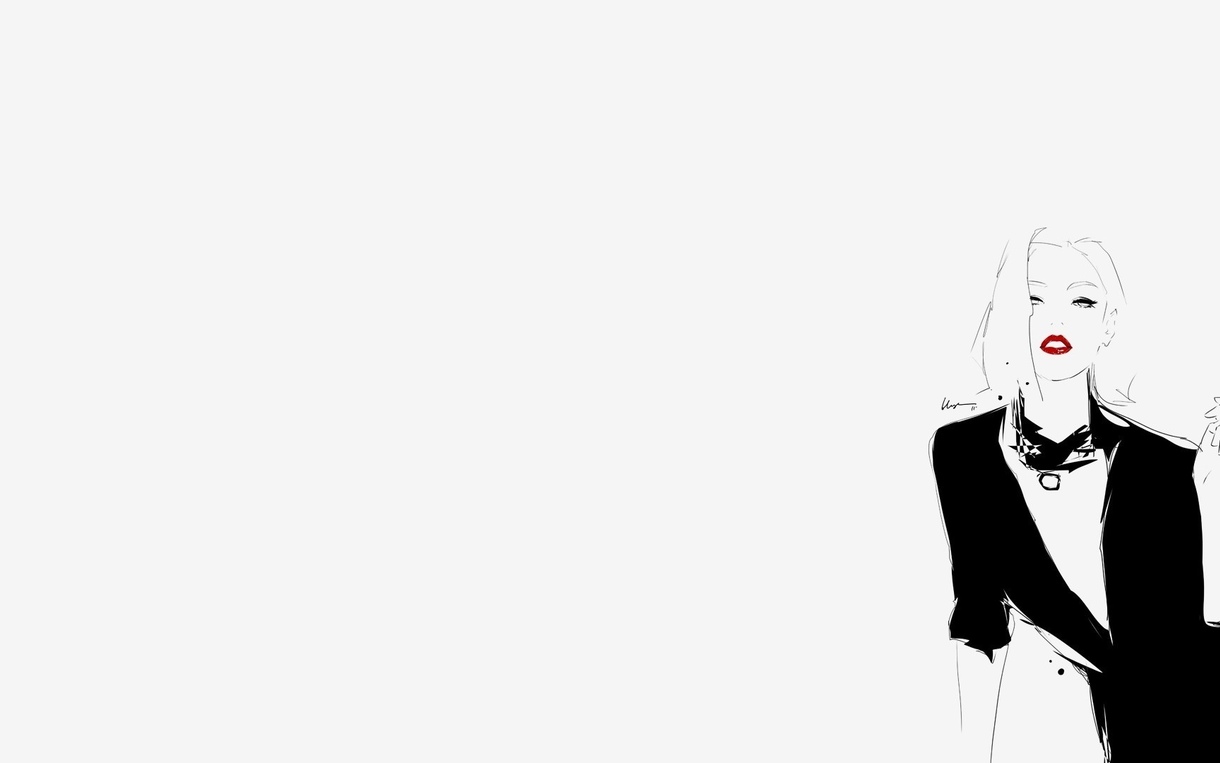 Слово «геометрия» произошло от греческих слов «земля» и «измерять». В современном понятии, геометрия – это раздел математики, занимающийся изучением свойств различных фигур, их размеров и взаимного расположения.
Геометрия в нашей жизни
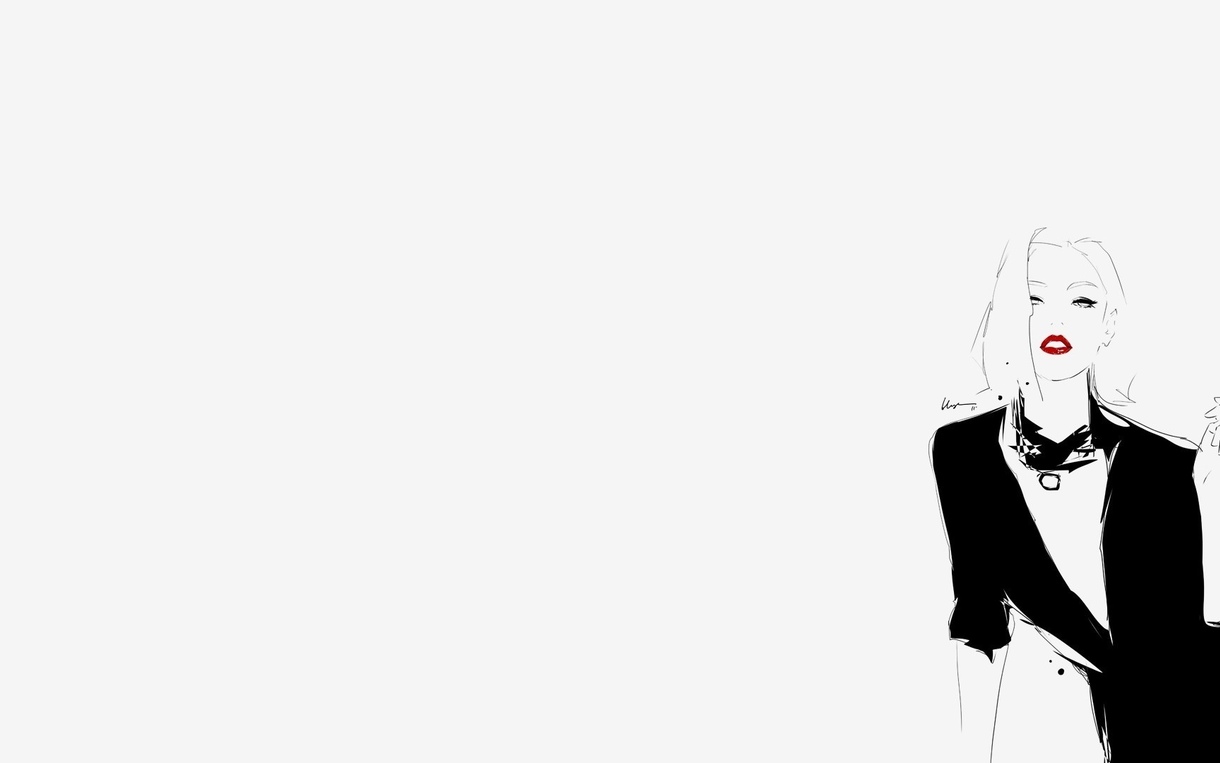 Из результатов опроса следует вывод, что к предмету геометрия у обучающихся неоднозначное отношение. Это связано с пробелами в знаниях теоретического материала, что является причиной непонимания задач геометрии и, как следствие - отсутствие интереса к предмету.
ГЕОМЕТРИЯ В ИСТОРИИ МОДЫ
Древний мир
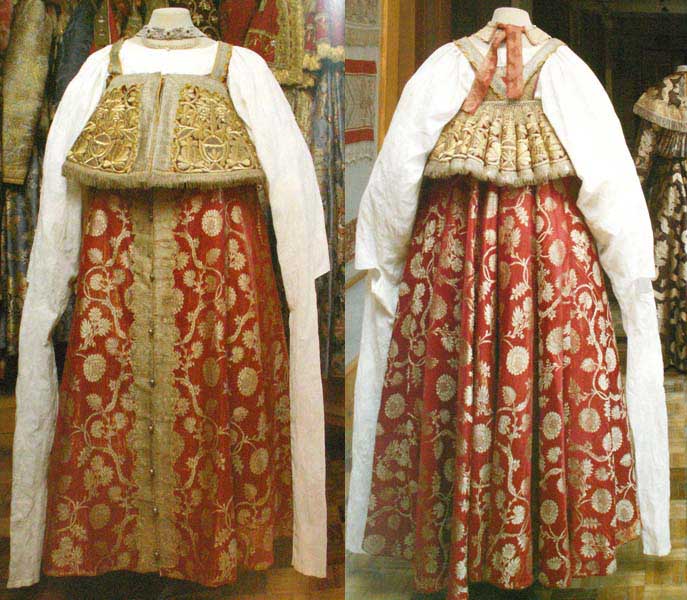 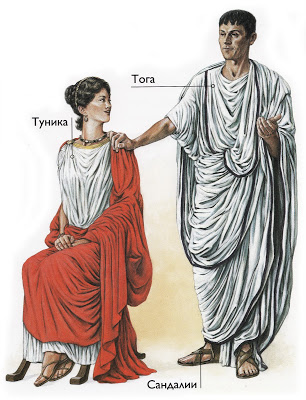 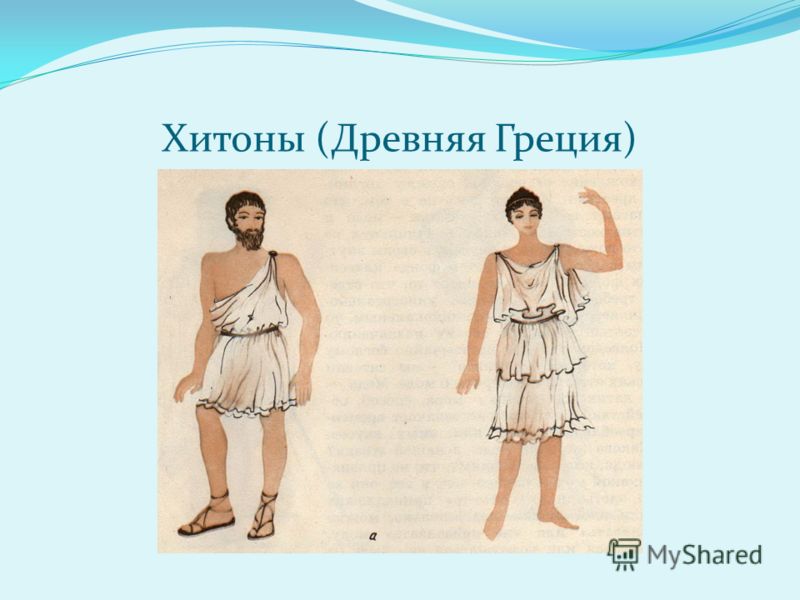 ГЕОМЕТРИЯ В ИСТОРИИ МОДЫ
20-й век
Мы обратились к истории моды, чтобы сделать вывод: геометрия всегда была неразрывно связана с модой
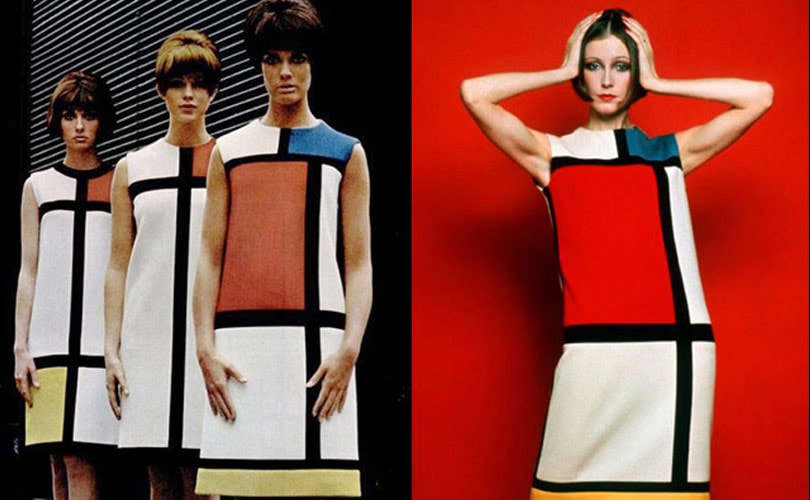 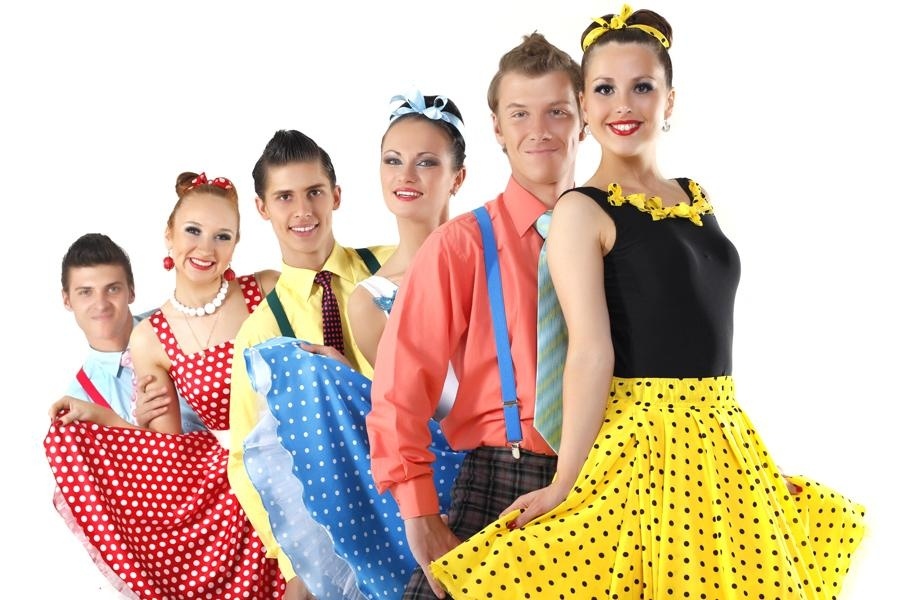 АБСТРАКЦИОНИЗМ
СТИЛЯГИ
ТИПЫ ЖЕНСКИХ ФИГУР
Фигура – это изначальное телосложение, которое дано родителями.
Силуэт — это проекция на плоскость очертаний Вашей фигуры.
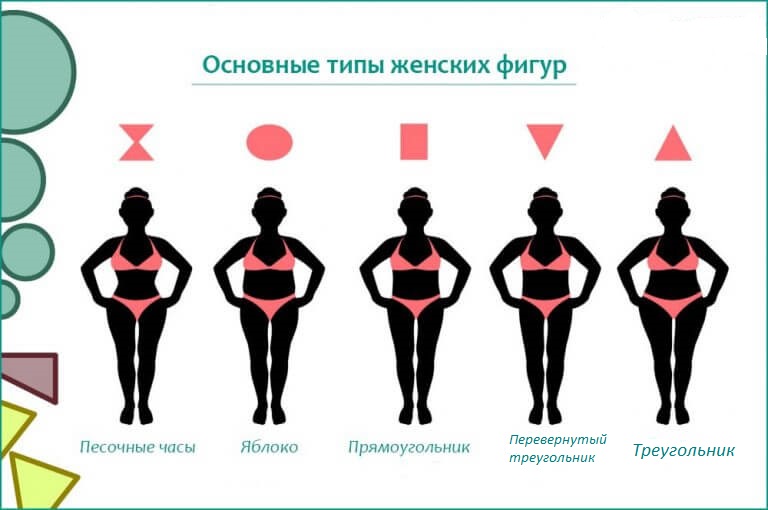 ТИПЫ ЖЕНСКИХ ФИГУР
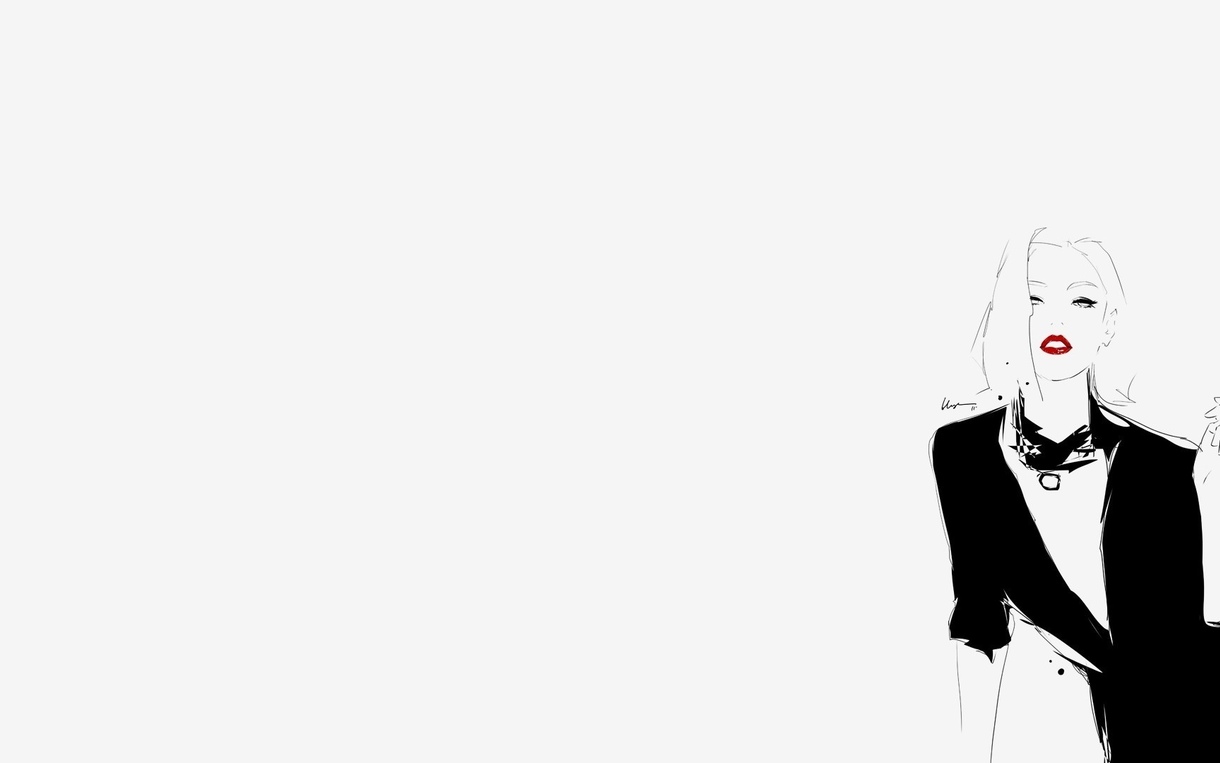 МОДНЫЕ ГЕОМЕТРИЧЕСКИЕ УЗОРЫ
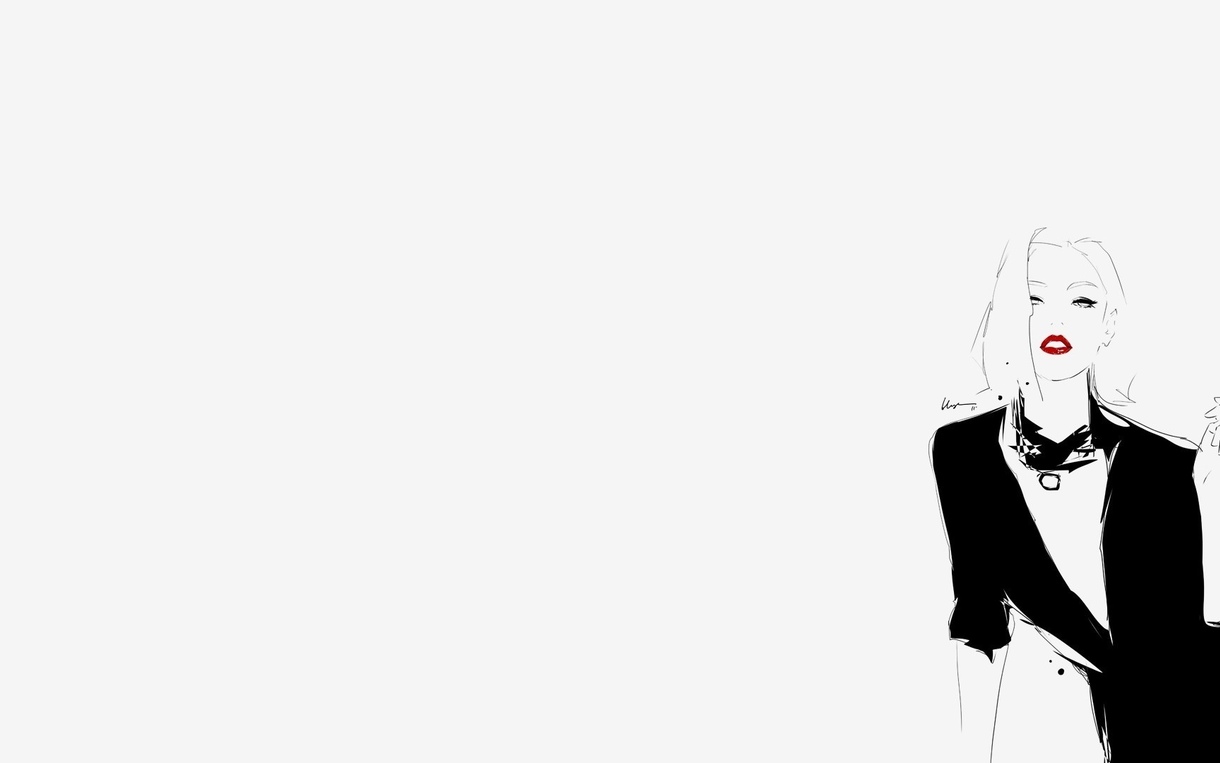 -Клетка
-Горох
-Полоска
СОВРЕМЕННАЯ МОДА И ГЕОМЕТРИЯ
Главный тренд сезона 2018 года - полоски.
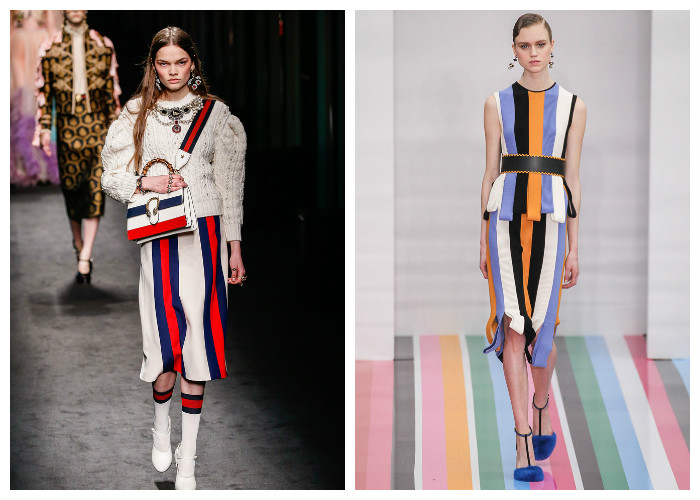 СОВРЕМЕННАЯ МОДА И ГЕОМЕТРИЯ
В модном сезоне 2018 года не менее популярна клетка.
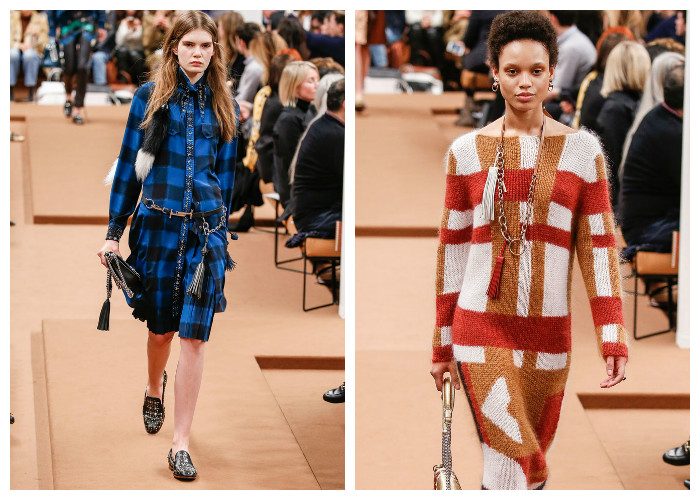 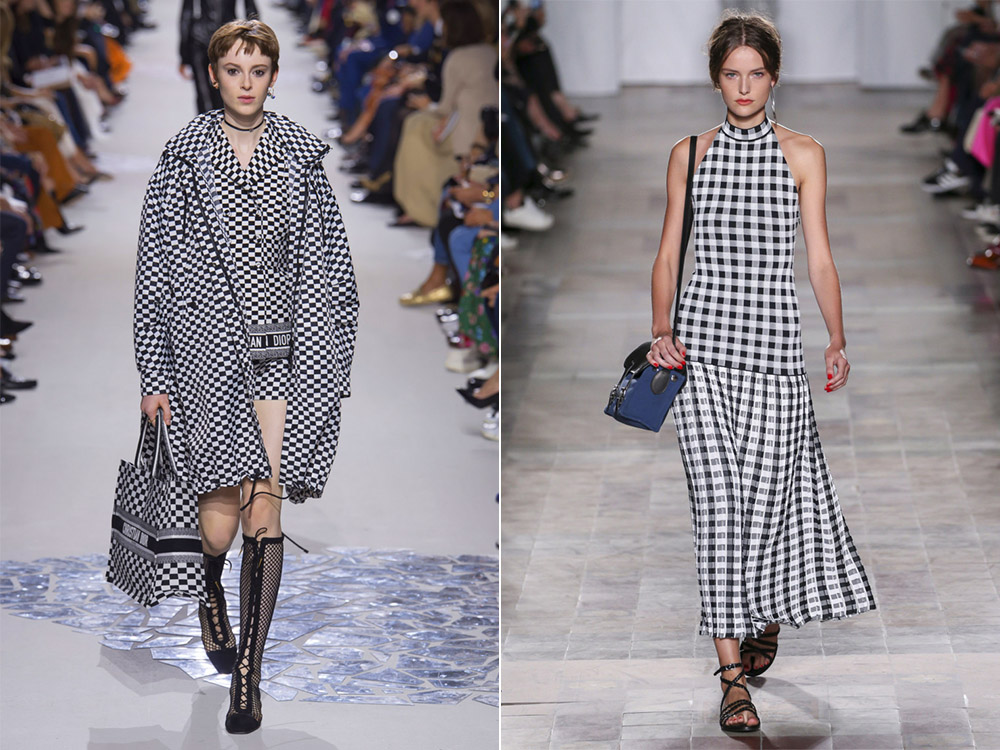 СОВРЕМЕННАЯ МОДА И ГЕОМЕТРИЯ
То же самое можно сказать и про геометрические принты (квадраты, треугольники, круги) — они украшают все модели одежды и аксессуаров
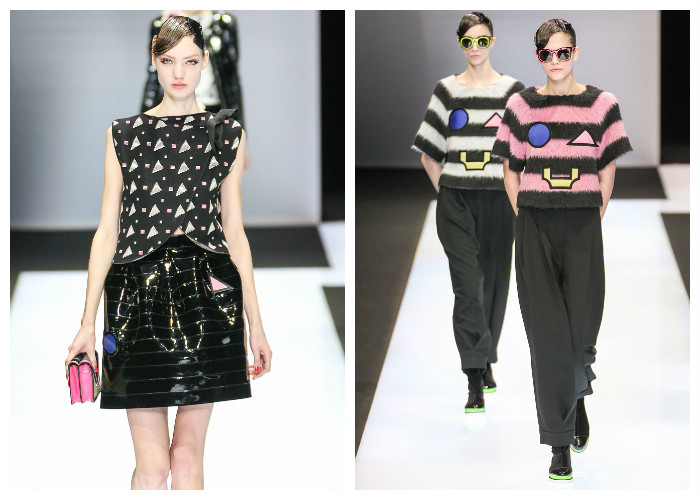 ГЕОМЕТРИЯ В АКСЕССУАРАХ
Первым делом геометрические тренды появились на сумках. При этом в моде как сумки жестких форм (квадрат, прямоугольник), так и сумки с геометрическим принтом.
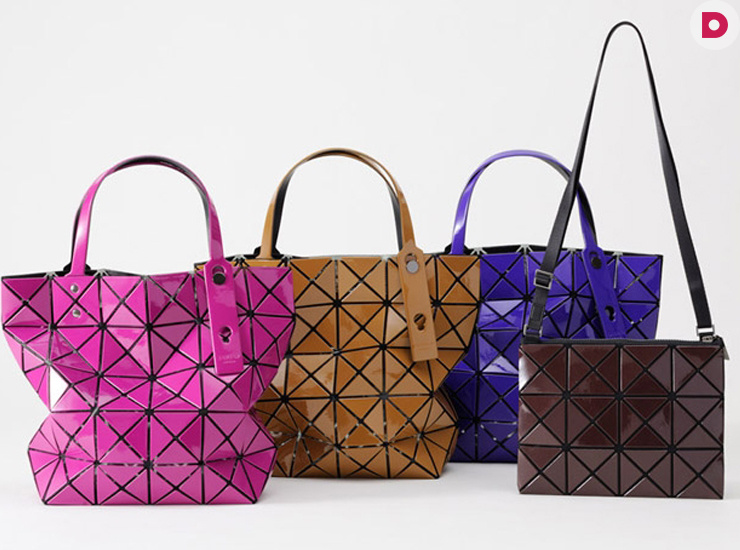 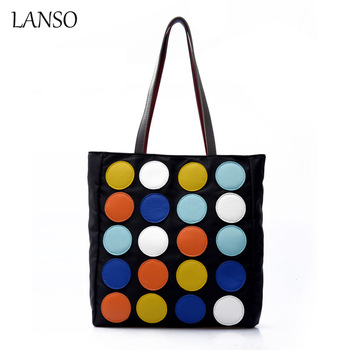 ГЕОМЕТРИЯ В АКСЕССУАРАХ
Достаточно лишь взглянуть на некоторые туфли, как становится понятно, геометрия и здесь нашла свое применение.
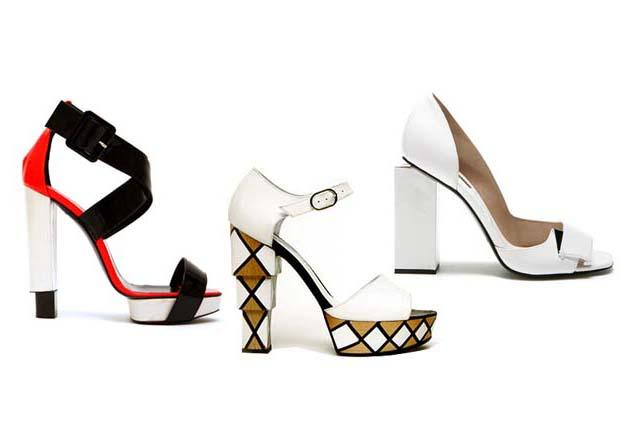 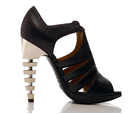 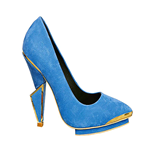 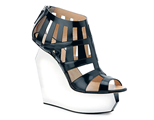 ГЕОМЕТРИЯ В АКСЕССУАРАХ
Достаточно лишь взглянуть на некоторые туфли, как становится понятно, геометрия и здесь нашла свое применение.
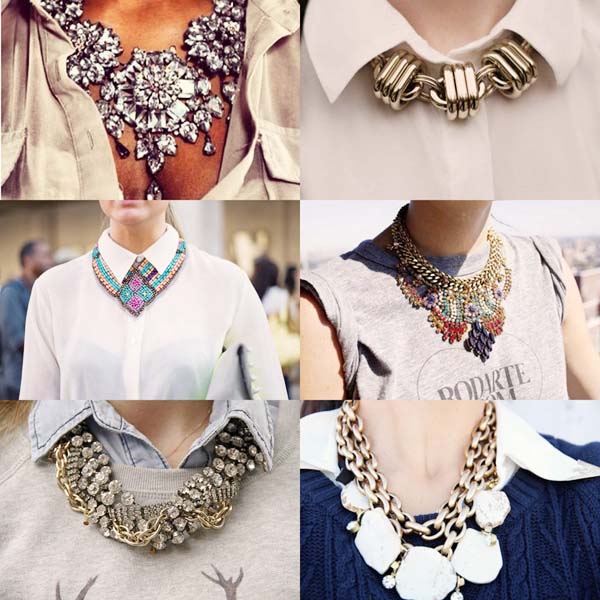 ГЕОМЕТРИЯ В ПРИЧЁСКАХ
Можно назвать три основных вида геометрических причесок, которые популярны много десятилетий. Именно на их основе создаются различные вариации и реализуются творческие идеи: каре; боб; паж.
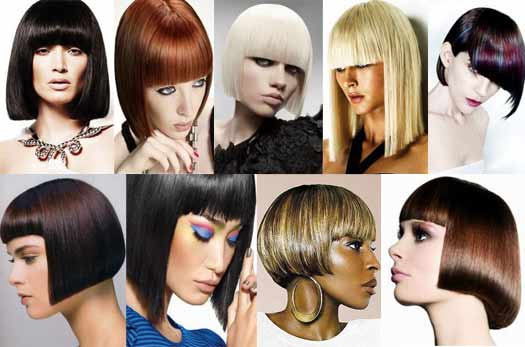 ГЕОМЕТРИЯ В ПРИЧЁСКАХ
Каре. Существует множество вариаций каре, которые позволяют со-здать эффектный и гармоничный образ: классическое, удлиненное, асимметричное, на ножке.
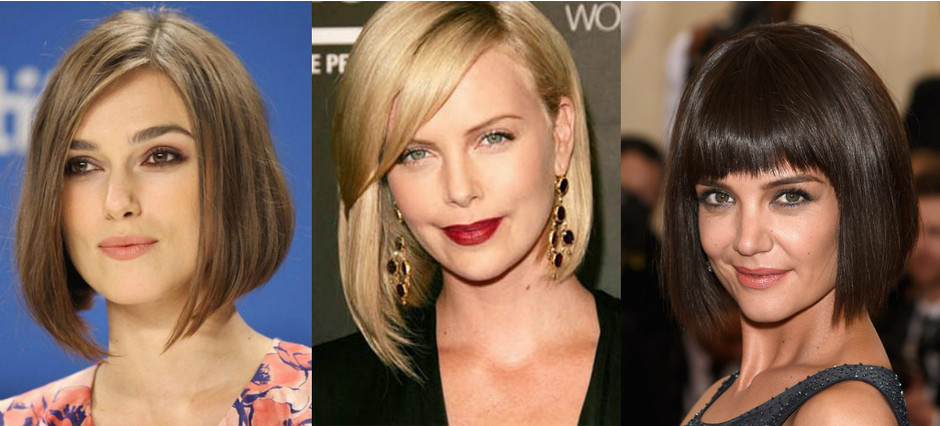 ГЕОМЕТРИЯ В ПРИЧЁСКАХ
Боб. Боб можно назвать вариацией каре, в которой локоны имеют меньшую длину и правильную округлую форму. Классический пример удачно подобранного боба – Виктория Бэкхем, которая остается вер-ной этому образу в течение многих лет.
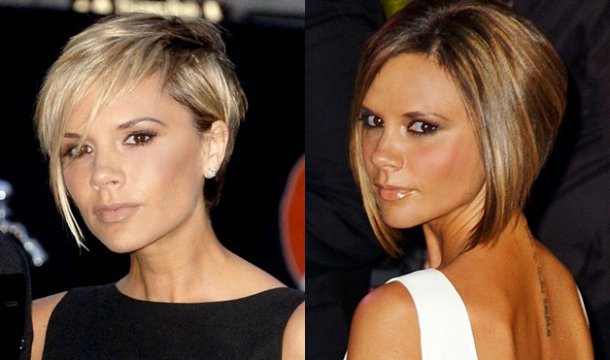 ГЕОМЕТРИЯ В ПРИЧЁСКАХ
Паж. Моду на паж ввела Мирей Матье – популярная французская пе-вица середины прошлого века. Особенностью этой прически является обязательное наличие челки, которая плавно переходит в остальные локоны, обрамляющие скулы в виде полукруга.
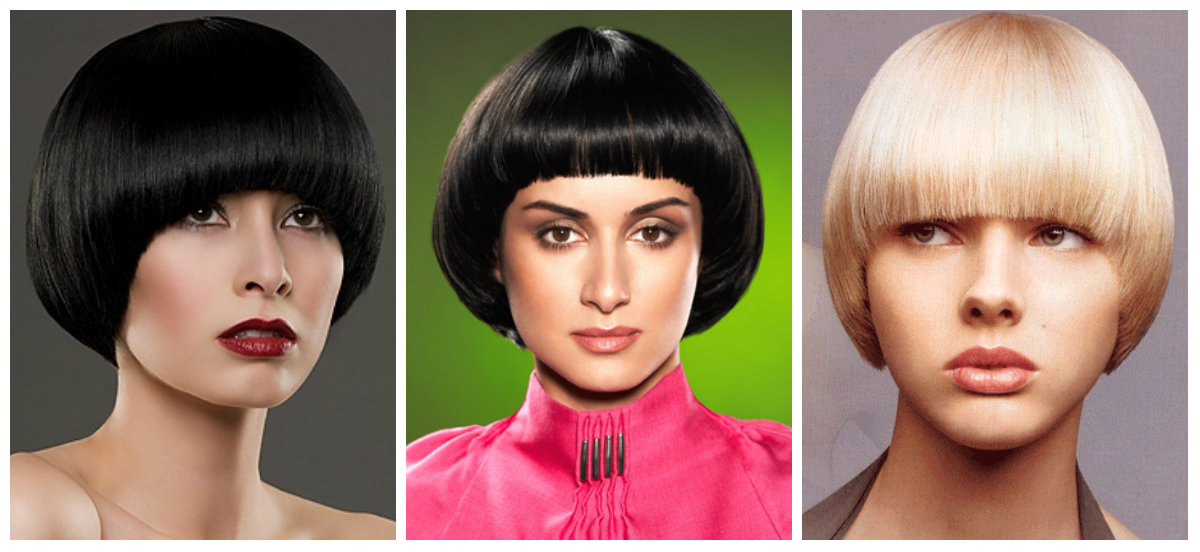 МНЕНИЕ ЭКСПЕРТА О ГЕОМЕТРИИ В МОДЕ
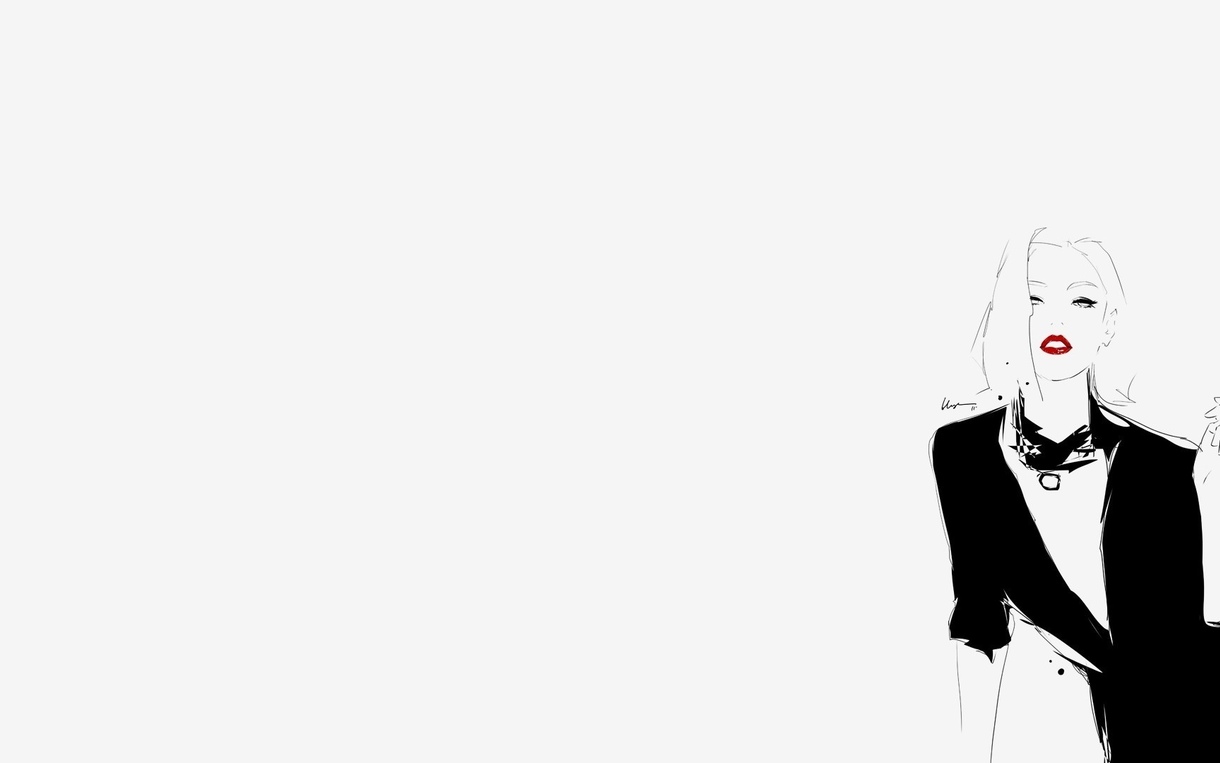 - Мила, для вас как для модельера, какую роль сыграла в жизни геометрия как наука?
Геометрические знания и умения являются профессионально значимыми для меня, как дизайнера модной одежды. Вряд ли среднестатистический гражданин сумеет из куска ткани с помощью швейной машинки и ножниц сшить что-либо сложнее, чем пододеяльник. А мастера этого дела изготавливают симпатичные платья, кофты и брюки без особых трудностей. Поэтому художественный вкус, пространственное воображение и знания геометрии -  неотъемлемые черты тех, кто посвящает себя этой профессии.
МНЕНИЕ ЭКСПЕРТА О ГЕОМЕТРИИ В МОДЕ
- Как геометрия отражается в ваших коллекциях?
Обычные геометрические фигуры могут стать основой очень даже оригинальной одежды. Прежде всего, это стало возможным благодаря тому, что мы, дизайнеры, всегда умеем найти нестандартное приложение стандартному. Так, в моей коллекции женской одежды можно увидеть платье, которое украшают цветные прямоугольники:
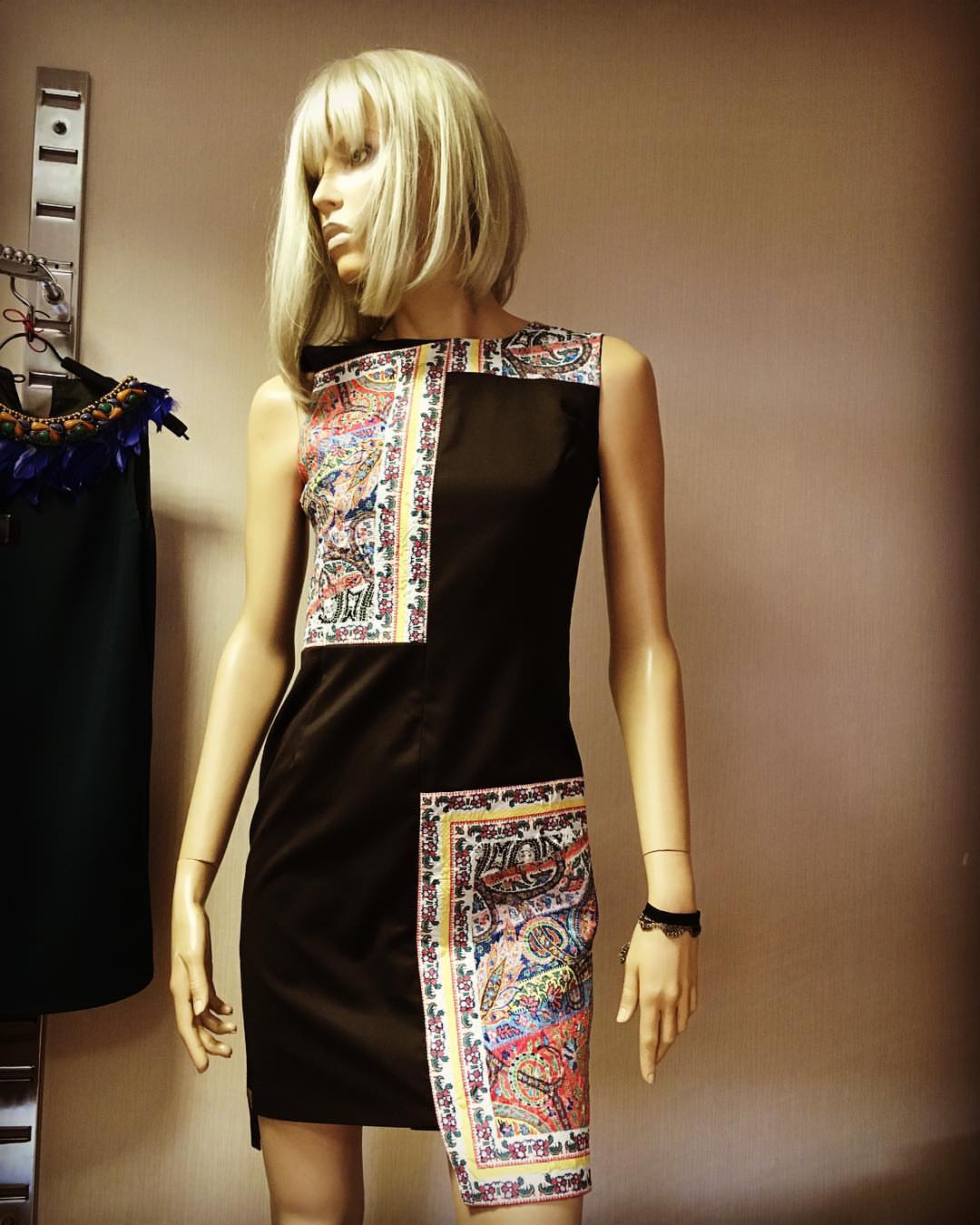 МНЕНИЕ ЭКСПЕРТА О ГЕОМЕТРИИ В МОДЕ
модель пальто, акцентом которого являются цветные отрезки ткани:
платья, в которых сочетаются черно-белые полоски
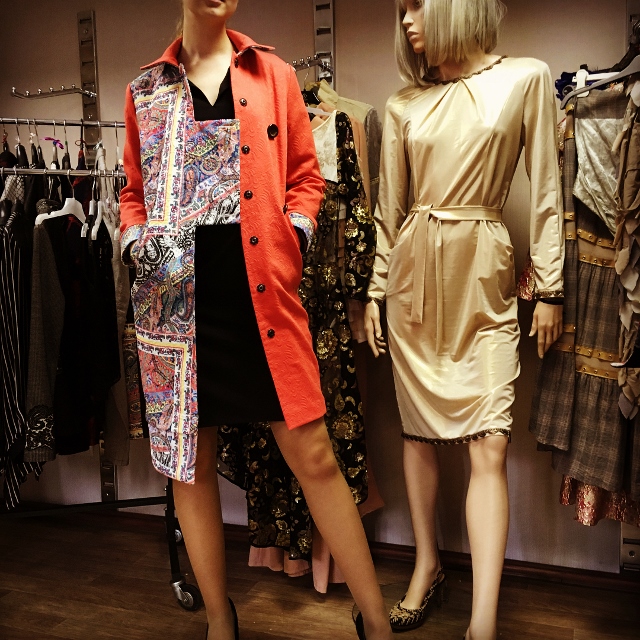 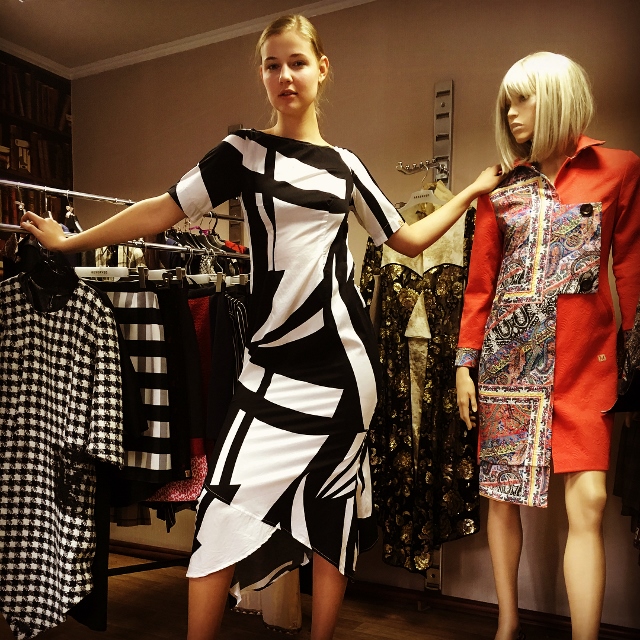 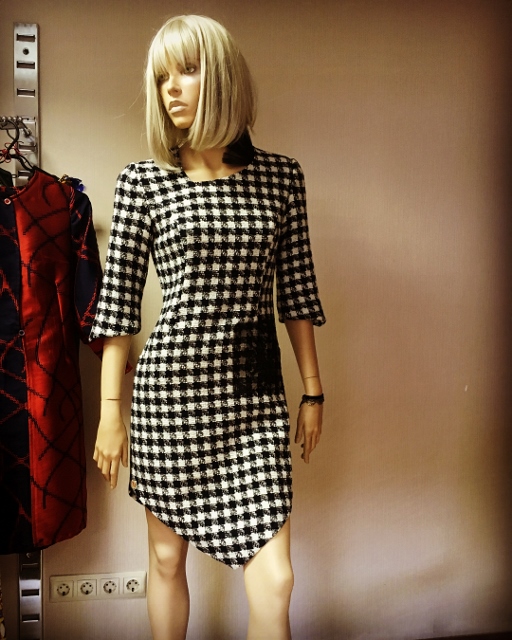 Вывод:
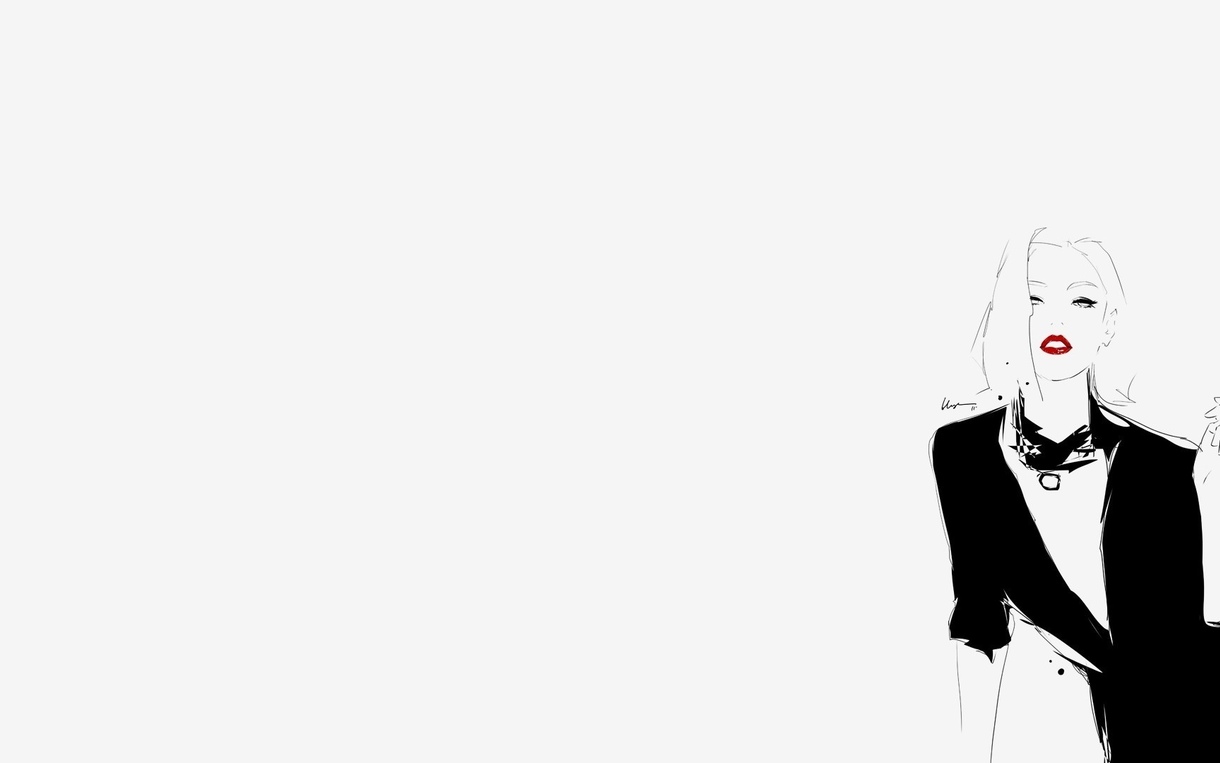 Поставленная цель - выяснить влияние геометрии на моду достигнута, в процессе выступления мы доказали, что геометрия и мода неотъемлемо связаны между собой.
Подводя итоги работы, можно с уверенностью сказать, что роль геометрии в моде огромна. Благодаря знаниям по геометрии мы можем разнообразить свою одежду, делая её удобной, красивой и модной.
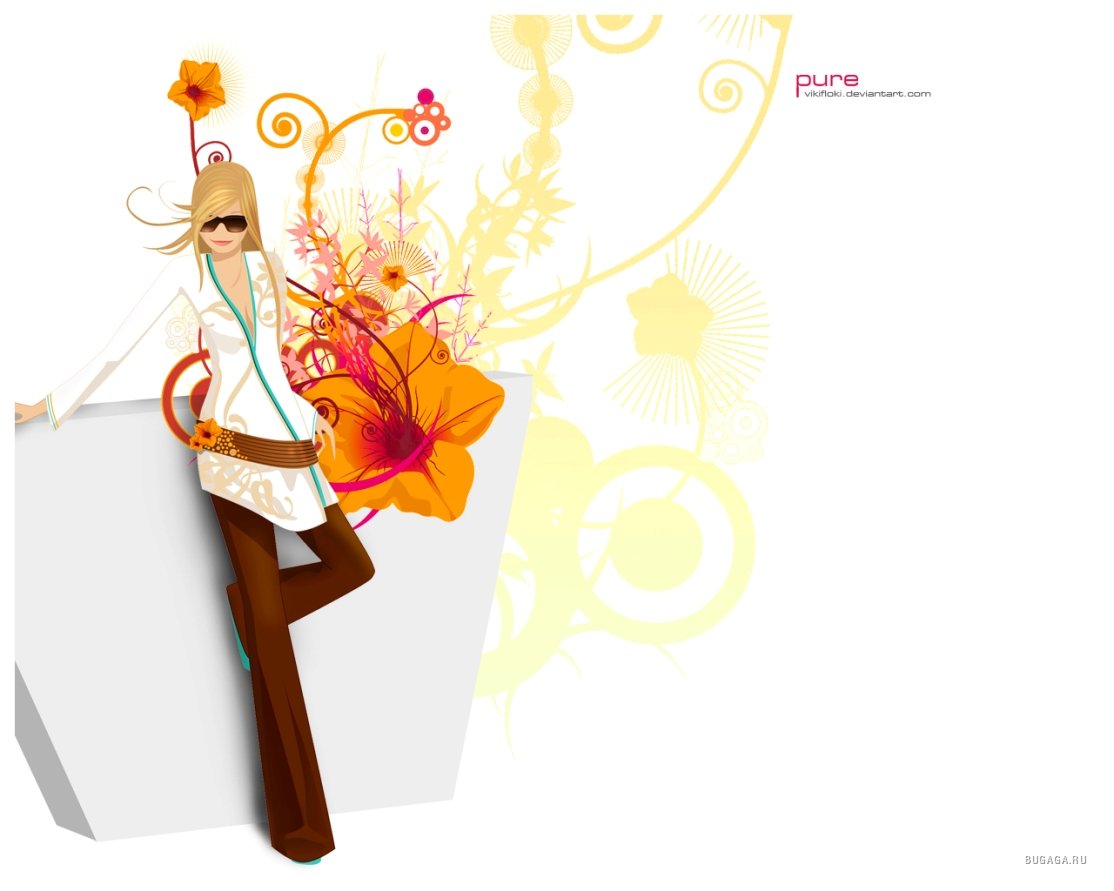 Спасибо за внимание!